Gratitude
Understand
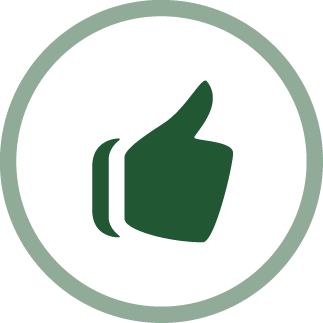 Gratitude
What does gratitude mean to you?
Understand
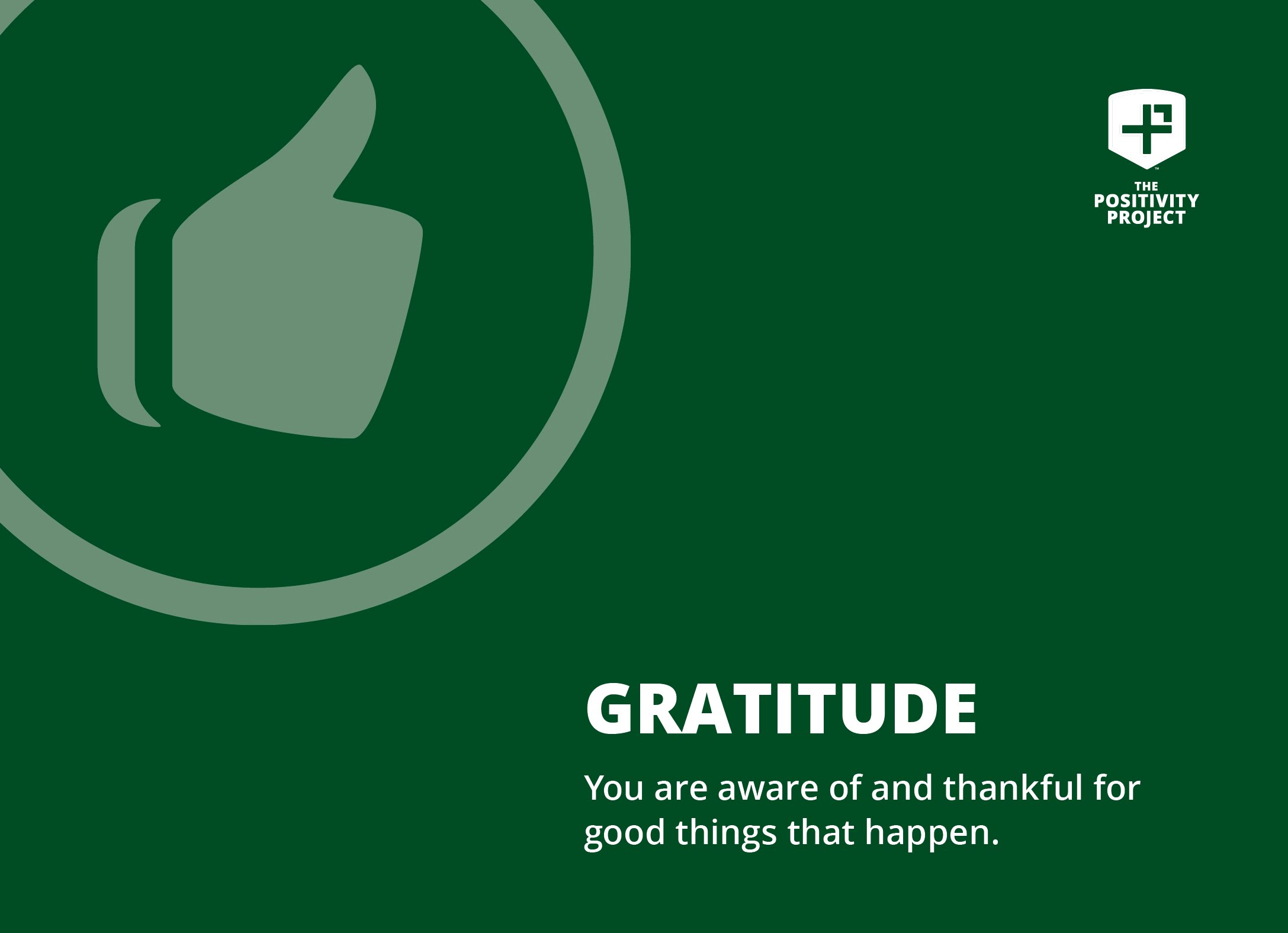 Fairness
Fairness means to…
Play by the rules 
Take turns and share 
Be open-minded; listen to others
Don’t take advantage of others
Don’t blame others carelessly 
Treat all people fairly
#OtherPeopleMatter
Day 1
Gratitude is Good for You! - Video
Understand
[Speaker Notes: Video Link: https://www.youtube.com/watch?v=ZNzgTV6Hv70]
Video Discussion Questions
What does it mean to be grateful for something?
What does it mean to take things for granted?
Have you ever taken a thing, or a person, for granted?
Do you ever focus on what you don’t have, instead of what you do?
Why is it important to be grateful for everyday things?
Understand
Two Sisters See for First Time
Understand
[Speaker Notes: Video Link: https://www.youtube.com/watch?v=EltIpB4EtYU]
Baby Hears for First Time
Understand
[Speaker Notes: Video Link: https://www.youtube.com/watch?v=HTzTt1VnHRM]
Woman Hears for First Time
Understand
[Speaker Notes: Video Link: https://www.youtube.com/watch?v=LsOo3jzkhYA]
Discussion
Did you see gratitude in these videos?
Do people cry for different reasons?
What are some things that you may overlook, that you should be grateful for?
The real gift of gratitude is that the more grateful you are, the more present you become.
Robert Holden
Understand
Engage
Attitude of Gratitude
What is gratitude?
Where did gratitude rank on your character strengths?
 How do you currently show gratitude in your life?
Engage
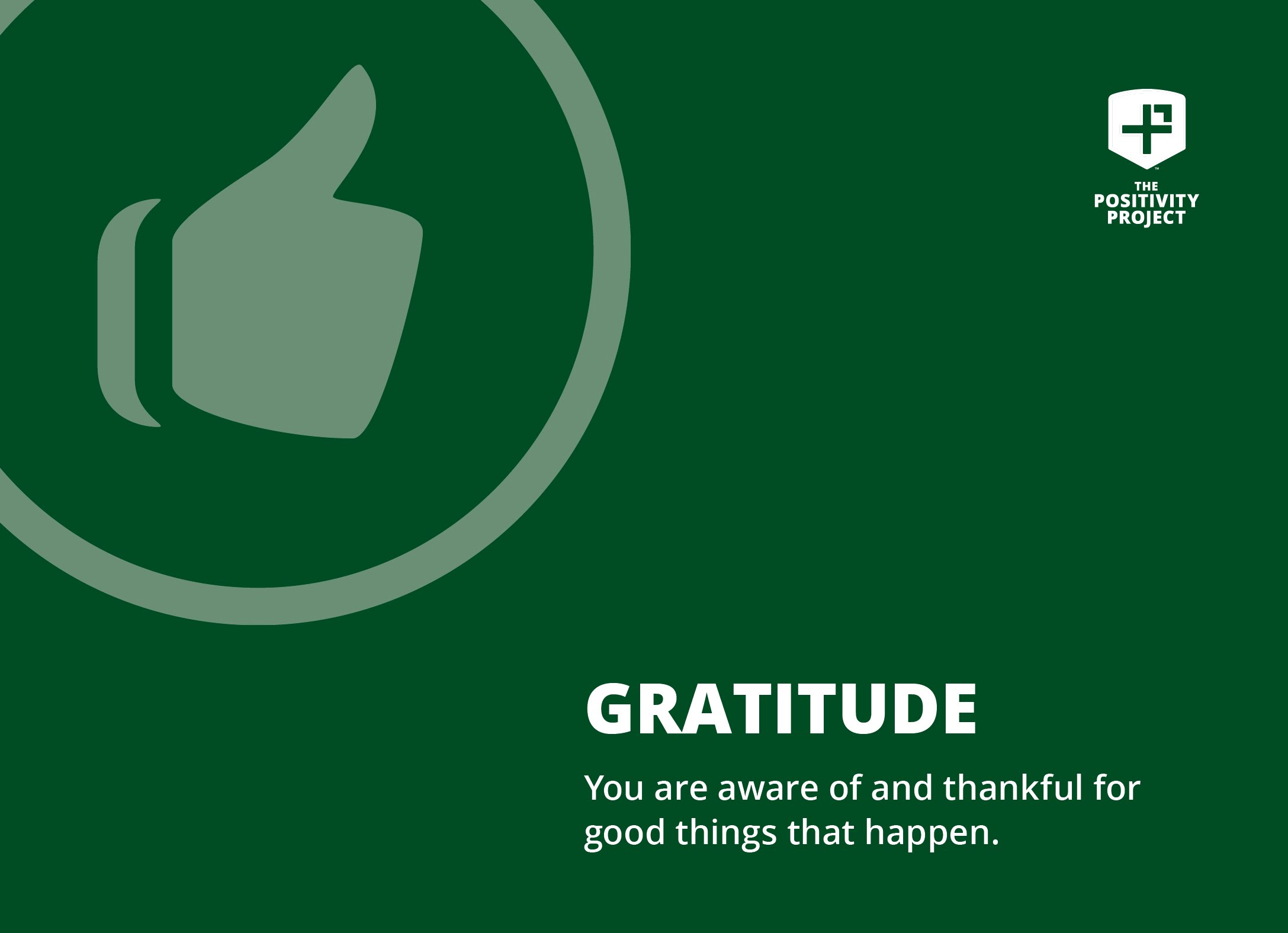 Fairness
Fairness means to…
Play by the rules 
Take turns and share 
Be open-minded; listen to others
Don’t take advantage of others
Don’t blame others carelessly 
Treat all people fairly
#OtherPeopleMatter
Day 1
Gratitude Surprise Sticky Notes
Think of one or more people at your school that you are thankful for (a teacher, a friend, the librarian, the custodian, the front desk staff, etc.)
Use a sticky note to write something that you’re thankful for about that person.
“Deliver” the note by sticking it somewhere the person will see it! (a locker, classroom door, a desk, etc.)
Engage
Gratitude Surprise Sticky Notes Discussion
How did it make you feel to write a nice note to someone special?
How do you think the recipient of your sticky note will feel when they read your message?
Engage
Talk to a partner about one thing from today you’re thankful for.
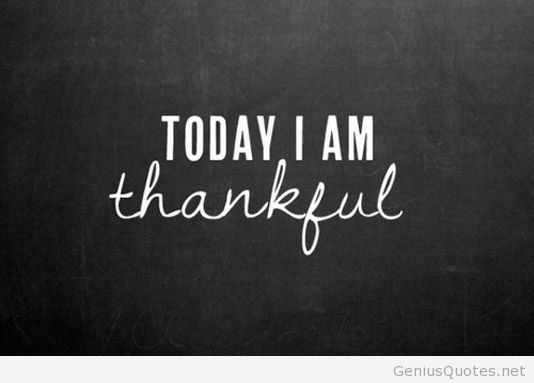 Engage
An Experiment in Gratitude
Close your eyes and think of someone who has been really influential in your life - someone who has done something really important or amazing for you.
Write down as much as you can about why that person is important to you.
Engage
An Experiment in Gratitude - Video (Note on Language: Bleeped out Expletive at 5:25)
Engage
[Speaker Notes: Video Link: https://www.youtube.com/watch?v=oHv6vTKD6lg]
An Experiment in Gratitude
Your turn!

If possible, call the person you wrote about and read them your letter.

If not possible, try to figure out a way to get in contact with that person whether it’s over e-mail, social media, or snail mail.
Engage
Follow Up Questions
What did you learn from this activity?
How did you feel after contacting that important person in your life?
How do you think they felt?
Do you agree that gratitude is a key to happiness? Why or why not?
Engage
Relate Gratitude and Perspective!Some people grumble that roses have thorns, I am grateful that thorns have roses.
Alphonse Karr
Engage
Kid President’s 25 Reasons to be Thankful!
Engage
[Speaker Notes: Video Link: https://www.youtube.com/watch?v=yA5Qpt1JRE4]
Your Gratitude Collage
Create your own list of 25 things you are grateful for!

Create a visual to represent the items on your list.
Engage
When you practice gratefulness, there is a sense of respect toward others.
Dalai Lama
Engage
School Community Gratitude
Create thank you cards to people in the school community, e.g., current teachers, janitors, food staff, school administration, former teachers.
Before leaving school today, be sure to deliver your gratitude letters. It’s a perfect gift before Thanksgiving.
Engage
Reflect
Talk with a Neighbor
What have you learned about gratitude?
Why is it important to show you are thankful for other people or certain things in your life?
How can you show gratitude every day?
Reflect
Create an Action Plan!
How are you going to continue an attitude of gratitude past Thanksgiving?
Gratitude Journal
Regular thank you letters

Commit to it and think about the difference you are making in your life and those lives around you!
Reflect